ГБУ «Центр государственной кадастровой оценки Оренбургской области»
«ГОсударственная кадастровая оценка земель сельскохозяйственного назначения»
ГБУ «Центр государственной кадастровой оценки Оренбургской области»
Государственное бюджетное учреждение «Центр государственной кадастровой оценки Оренбургской области» в соответствии с Уставом Учреждение осуществляет: 
проведение государственной кадастровой оценки, 
хранение и выдачу копий документов технической инвентаризации,
определение видов фактического использования зданий строений сооружений,
проведение технической инвентаризации, землеустроительных и кадастровых работ.
ГБУ «Центр государственной кадастровой оценки Оренбургской области»
Структура распределения объектов недвижимости Оренбургской области
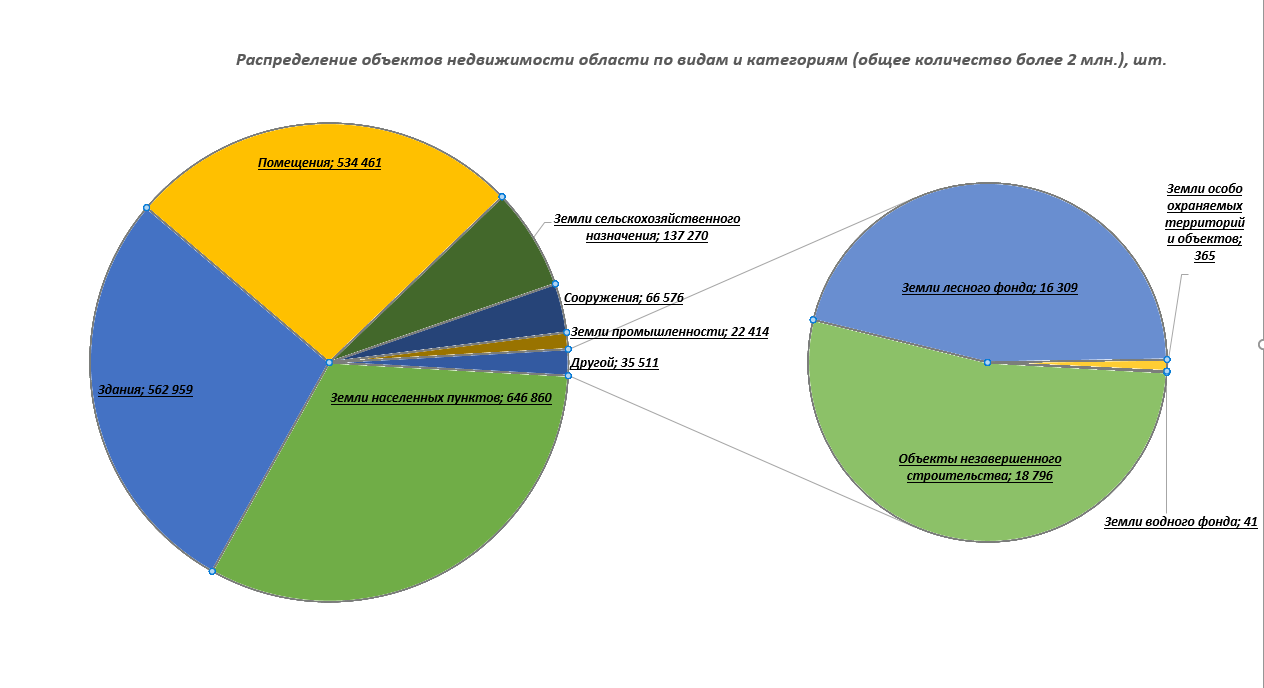 ГБУ «Центр государственной кадастровой оценки Оренбургской области»
Проведение государственной кадастровой оценки в Оренбургской области в 2018-2020 гг.
ГБУ «Центр государственной кадастровой оценки Оренбургской области»
Результат обработки перечня земель сельскохозяйственного назначения (укрупненная группировка)
ГБУ «Центр государственной кадастровой оценки Оренбургской области»
Проблемы отсутствия базы накопленных данных, необходимых для проведения государственной кадастровой оценки
Отсутствие оцифрованных почвенных карт
Отсутствие современных почвенных обследований
Отсутствие региональной геоинформационной системы
Отсутствие необходимой информации об основных графических ценообразующих факторах области: водных объектов, дорог, границ населенных пунктов, муниципальных образований, границ садоводческих объединений и т.д.
Отсутствие в ЕГРН в полном объеме сведений о границах населенных пунктов, муниципальных образований и границ субъекта, территориальных зон и пр.
ГБУ «Центр государственной кадастровой оценки Оренбургской области»
Анализ сведений ЕГРН о границах населенных пунктов, муниципальных образований и границ субъекта
ГБУ «Центр государственной кадастровой оценки Оренбургской области»
Проблемы качества исходной информации, содержащейся в Перечне объектов оценки
ГБУ «Центр государственной кадастровой оценки Оренбургской области»
Проблемы качества исходной информации, содержащейся в Перечне объектов оценки
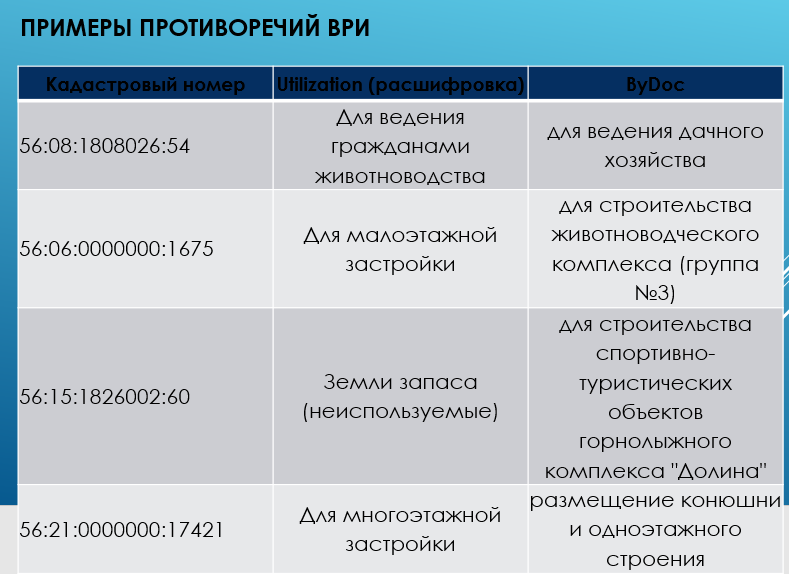 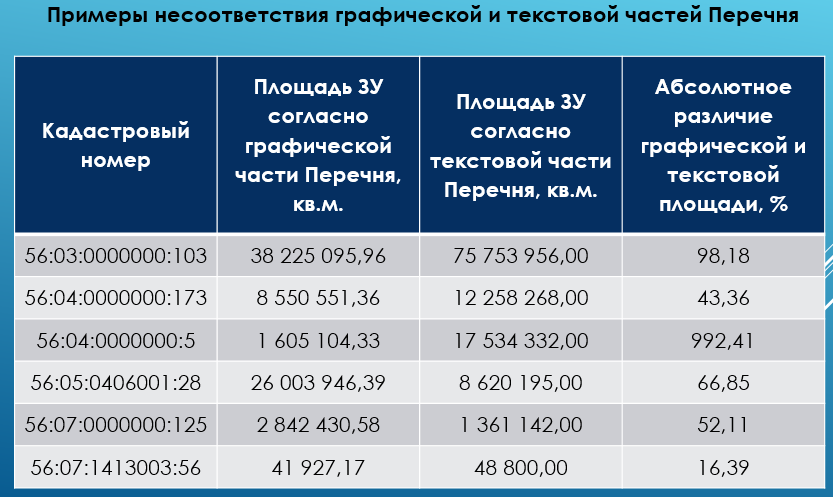 Анализ сведений необходимых для выполнения требований методических указаний, утв. Приказом Минэкономразвития России от 12.05.2017 N 226 "Об утверждении методических указаний о государственной кадастровой
ГБУ «Центр государственной кадастровой оценки Оренбургской области»
Проблемы во взаимодействии с муниципальными образованиями
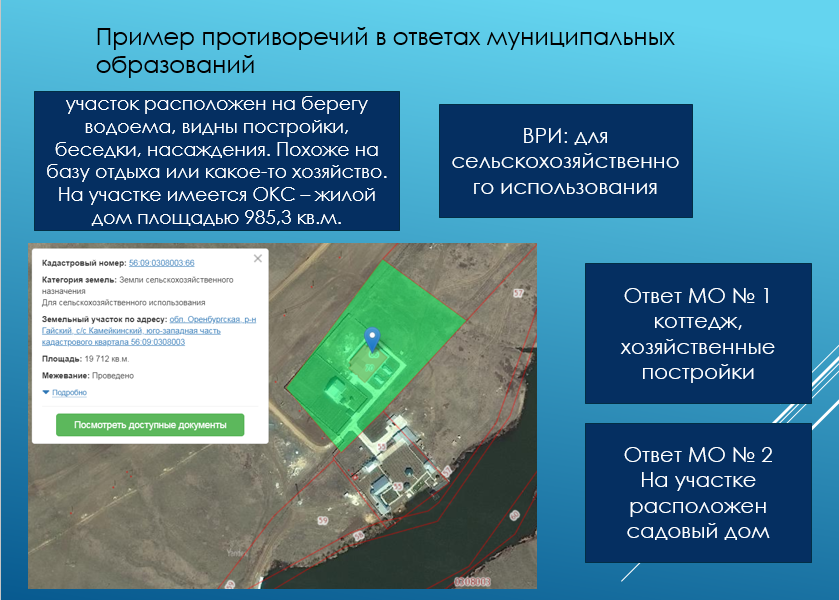 проведены встречи (выездные совещания)

ведется индивидуальная работа по каждому запросу

 используется региональная система электронного документооборота

На 100% запросов Учреждение получает ответы. 

Ведется работа по срокам и качеству получаемой информации.
ГБУ «Центр государственной кадастровой оценки Оренбургской области»
Структура оспариваний по категориям земель
ГБУ «Центр государственной кадастровой оценки Оренбургской области»
Структура оспариваний по органу принятия решения
ГБУ «Центр государственной кадастровой оценки Оренбургской области»
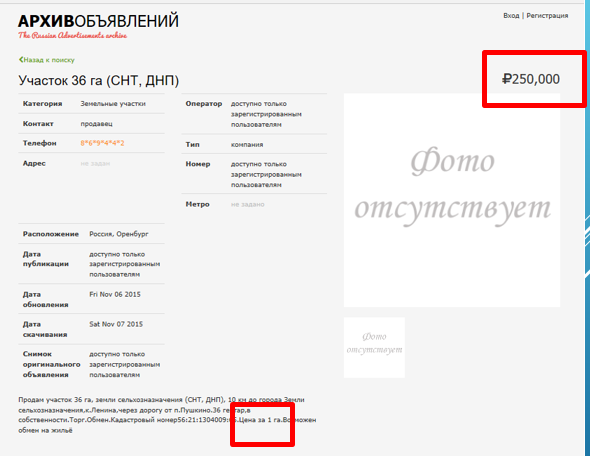 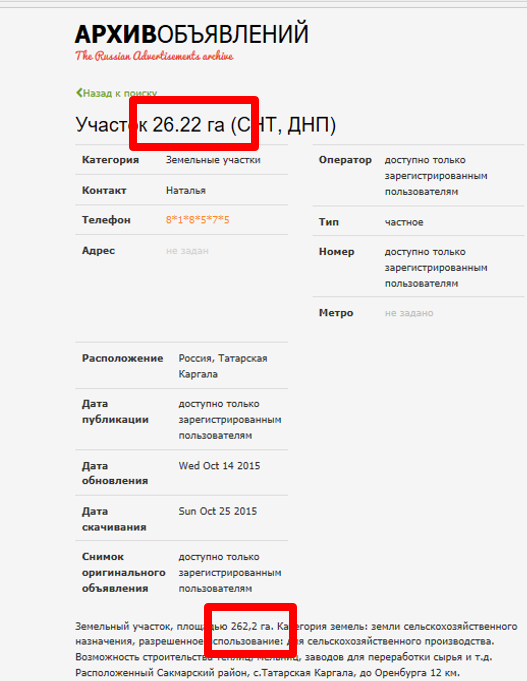 ГБУ «Центр государственной кадастровой оценки Оренбургской области»
Пример: причина изменения УПКС в результате оспариванияЗемельный участок 56:25:1404007:3243
ГБУ «Центр государственной кадастровой оценки Оренбургской области»
Выводы о причинах отклонения КС по результатам анализа оспариваний
Имеются вопросы к качеству отчетов об оценке

Расхождение в методике расчета стоимости земель сельскохозяйственного назначения (сельхозугодий) в кадастровой (доходный подход) и рыночной (сравнительный подход) оценке
СПАСИБО ЗА ВНИМАНИЕ!